Talking About PERMANENCY in Our Community
What Does the DATA Tell Us?

LaSalle County
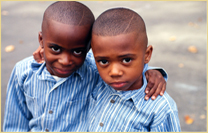 How do LaSalle County Children Enter the Child Welfare System?
Indicated reports FY 2010
Source			Number 	Percent of total 	
Law enforcement	207	55%
Medical	  61	16%
Relative/neighbor	  36	10%
School personnel	  27	7%
Social Services	  23	6%
“Other”	  18	5%
DCFS personnel	  3	1%
Child care centers	1	<1%
		376	100%
Source: DCFS QA FY 2010
LaSalle County
[Speaker Notes: Presenter  Note: This represents indicated reports not overall reports.  You might want to remind attendees that this is State Fiscal Year 2010 data, covering July 1 2009 – June 30, 2010.]
How do Children Enter the Child Welfare System?
As shown above, law enforcement was the largest source of indicated reports in LaSalle County.  

Further, law enforcement reports overall were more likely to be indicated than reports from other sources.
	- 55% of reports from law enforcement were indicated in FY2010.
	-  53% of reports from Medical were indicated. 

Source: DCFS QA FY 2010
LaSalle County
[Speaker Notes: Presenter Note:  You might consider the implications of having law enforcement as such an important player in reports and indications when you discuss issues at the end of the presentation.
To clarify – the previous page shows what percent of all the indicated reports come from which reporters and shows that the bulk of indicated reprorts come from law enforcement. This slide reports that law enforcement reports are most likely to be indicated in the first place and medical reporters have high rates of indication as well.]
What Types of Harm do Children Experience?
Type			      N indicated	% of total
ABUSE
Substantial risk of harm	72	14%
Physical abuse	36	7%
Sexual abuse	33	6%	
Emotional abuse	13	3%
NEGLECT
Blatant disregard	259	50%
Lack of supervision	  75	14%
Environmental	24	5%
Lack of health 	           8	2%
		520	100%
Source: DCFS QA FY 2010
LaSalle County
What Types of Harm …?
By far the most common harm to children is neglect/ blatant disregard for child’s welfare, representing 42% of all indicated reports. 
The next most common are neglect/ lack of supervision  and abuse/substantial risk of harm (14% for each).
Sexual abuse per se accounts for 9% of indicated cases.  However, when this is combined with substantial risk of sexual injury, then 12% of cases relate to sexual harm to children.

Source: DCFS QA FY 2010
LaSalle County
Who Entered Care in 2010?
In 2010, 65 children and youth entered foster care in LaSalle County.

Gender:  Male – 43%, Female – 57%

Race:
White 			92%
African American	  5%
Hispanic		  2%
Other/Missing	  2%

Source: DCFS QA FY 2010
LaSalle County
Who is in Care?
At the close of FY10, 178 children were in out-of-home care in LaSalle County.
	There was no change from the previous year.

-	84% of children were White
-	11% were African American
-	4% were Latino*
-	1% were unknown


*Source: DCFS QA FY 2010.  There are on-going concerns about how Latino or Hispanic ethnicity is determined for DCFS clients.
LaSalle County
Who is in Care?
GENDER 
46% of youth are female, 54% male

AGE 
	29%	     2 or under	
	19%	     3 - 5 
	21% 	     6 - 9
	12%       10 - 13
     15%      14 - 17
       4%      18+ 

 
  
Source: DCFS QA 2010
LaSalle County
[Speaker Notes: Presenter Note:  May want to explore at the conclusion of the presentation why so many older youth are in care in LaSalle County (19%) a larger percent than in most other counties. Is it youth who recently entered care? Or are these youth who have been in care a long time and permanency was never achieved?  May want to consider how Subsidized Guardianship might be a resource for some of these youth.]
What are the Permanency Goals for Youth in Care?*
Reunification	89	61%	
Adoption 	32	22%
Guardianship	   4	3%
Independence	21	14%
	 	 146	100%

Source: DCFS QA FY 2010

*This table excludes the children for whom data were missing or coded as “other”
LaSalle County
Where are Children Placed?*
-  with kin (34%)
 
-  traditional  foster care (40%) 

-  specialized care (16%) 

-  institution/group care (10%)

* QA data combines foster and relative care, thus this information is from CFRC for FY09.
LaSalle County
[Speaker Notes: Presenter Note: Just an observation – most counties have more kids with kin than in traditional care – not the case for LaSalle.]
How was Permanency Achieved For Children in 2010?
60 children achieved permanency in FY10

Reunification	34	57%

Adoption	18	30%

Subsidized Guardianship	8	13%

Source: DCFS QA FY 2010
LaSalle County
[Speaker Notes: Note: Somewhat higher percent of SGs than other counties. Important]
How have Permanency Rates Changed over Time?
Source:  CFRC 2009
LaSalle County
[Speaker Notes: Presenter Note:  12 month permanency has trended downward. 33% of kids entering in 2004 was the high when 33% of kids achieved permanency but this was down to 23% for those entering in 2008]
How have 24 Month Permanency Rates Changed Over Time?
LaSalle County
[Speaker Notes: Presenter Note: 24 Month permanency has gone down significantly as well. For those entering in 2007, just 29% of kids went home.  We don’t yet have the data for 2009 and 2010 but it would probably be useful for the group to discuss why rates are trending down.]
What are the Permanency Trends in our County?
Over the last 5 years, LaSalle County has seen a decline in 12 month permanency, ranging from 33% to 20%.  For the last two most recent years with data available, 23% of youth achieved permanency within 12 months of placement.

24 month permanency has shown a steady decline in permanency from 60% for those who entered care in FY2003 to 29% for those who entered care in 2007.

Source: CFRC 2009.  [Such data are not yet available from QA]
LaSalle County
Disproportionality and Disparity              in our Action Team Area
DISPROPORTIONALITY: 
    The percentage of children in a population as compared to the percentage of children in the same group in the child welfare system. 

For example, if 25% of the children in a county were African American, then 25% of those in foster care should be African American, all things being equal.  That would be proportional.  If these percents differ there is disproportionality.  


DISPARITY: 
Unequal treatment and/or outcomes when comparing children of color to non-minority children.

 For example, if Hispanic children are less likely to achieve permanency than white children then there is disparity -  disparate outcomes by race/ethnicity
Peoria County
[Speaker Notes: Presenter Note:  I used Hispanic as an example here to show that there can be disparity even if there is NOT disproportionality.]
Is There Disproportionality in LaSalle County?
YES.  African American children continue to be overrepresented among children in care in our County.

2% of the child population is African American, compared to 11% of those in care. 

86% of the child population is White, compared to 84% of those in care.

11% of the child population is Hispanic, compared to 4% of those in care

This overrepresentation of African American children has been the trend for many years.


Source: 2009 population data come from CFRC, 2010 placement data from QA
LaSalle County
[Speaker Notes: Presenter Note:  Its true that AA kids are overrepresented.  However just 20 AA kids were in care at the end of FY10.  So this is true, but we need to be cautious when there are so many more WH kids (149) than AA kids. 
Next slides show this information graphically and over time.]
Disproportionality
LaSalle County
[Speaker Notes: Presenter Note: This slide just illustrates the numbers given on the previous page.  Sometimes graphics make the disproportionality clearer.
If there was NOT disproportionality the population bar and the foster care population bar would be identical within each group.]
Disproportionality Over Time
LaSalle County
[Speaker Notes: Presenter Note: This demonstrates that  African American children have been significantly overrepresented  for  several years. Again they are few kids in care, but in every year but 2005 they have been overrepresented.]
Are There Differences in Permanency Goals by Race?*
YES				
				African American	                  White   .   
Reunification	9	47%	78	66%
Adoption	8	42%	18	15%
Guardianship	 0	0%	4	3%
Independence	 2	11%	18	15%

African American and White children differ in their permanency goals, with White children more likely to have a goal of reunification and AA children more likely to have a goal of adoption.
*This table excludes children for whom permanency goals were missing or coded as “other”.
Source: DCFS QA FY 2010
LaSalle County
[Speaker Notes: Note: Again, caution is indicated since there are few AA kids.]
Is There Disparity in Permanency Achievement?
YES

In FY10, 1 African American child (5% of those in care) and 57 white children (38%) achieved permanency.  






Source: DCFS QA FY 2010
LaSalle County
[Speaker Notes: Presenter Note:  Again, caution is indicated as there were only 20 AA kids in care.  That said, it is the case that only one kid went home.]
Is There Disparity in Permanency Achievement Over Time?
There were too few African American children in care for many of the last 5 years to meaningfully compare permanency achievement.
LaSalle County
What is the “Bottom Line” on Disproportionality?
Are African American children more likely to be reported as neglected / abused than White children in LaSalle County?

YES
Children in LaSalle County are reported at different rates, with African American children reported at higher rates than their numbers in the population would predict.  

In FY 10, AA children represented about 2% of the child population but 5% of the reported cases.
 


Source:  CFRC 09 (for population data) DCFS QA FY 2010 (for care data)
LaSalle County
[Speaker Notes: Presenter Note:  This is where disproportionality can begin – with reporting.]
What is the “Bottom Line” on Disproportionality?
Once reported, are African American children more likely to be indicated than White children?  

YES
In FY10 of all reports for African American children, 38% were indicated.
Of all reports for White children, 29% were indicated.
 




Source: DCFS QA FY 2010
LaSalle County
[Speaker Notes: Presenter Note: 92 AA kids were reported and 35 indicated  (38%) compared to 432 reports for WH kids of which 432 (29%) were indicated.]
What is the “Bottom Line” on Disparity?
Once indicated do African American and White children enter care at similar rates?

NO  
In FY10, African American children were less likely to enter care. 
	9% of African American children of those indicated entered care
	14% of White children of those indicated entered care



Source: DCFS QA FY 2010
LaSalle County
[Speaker Notes: Presenter note:  For FY10 at least, AA children who were indicated were slightly less likely to enter care than white children who were indicated.  That could be a sign that disparity (what happens to kids once they’re in the system) is less of a problem than disproportionality (who gets reported).]
Disparity
Were African American children less likely to have reunification as a goal than White children?
YES
In FY10 only 47% of African American children had a goal of reunification while 66% of White children had the same goal.  However, African American children were more likely to have a goal of adoption than White children (AA 42% and White 15%).  
However this reflects a small number of African American children – 20 children.
Were African American children less likely to exit care than White children?
YES
Only 5% of African American children exited care in FY2010 (1 child) while 38% of White children did so.

Source: DCFS QA FY 2010
LaSalle County
[Speaker Notes: Presenter Note:  Again with such small numbers we have to be cautious in drawing conclusions.  It does seem legitimate to continue to watch to determine if AA kids consistently are less likely to have reunification as a goal and are consistently less likely to exit care.]
Disparity
Did African American children achieve permanency differently from White children in FY10?

There is insufficient data to make this comparison.  Only one African American child left care.





Source: DCFS QA FY 2010
LaSalle County
Disproportionality and Disparity: The Summary
African American children and youth are reported at higher rates than White children in LaSalle County and these reports are more likely to be indicated.

Because the number of African American children in care is so small it is difficult to determine meaningful differences by race/ethnicity.
LaSalle County
On-going Questions for our Area
LaSalle County
[Speaker Notes: Presenter Note:  This is where you can list the issues you want the group to discuss.]